H->bb: plans and EPS post-mortem
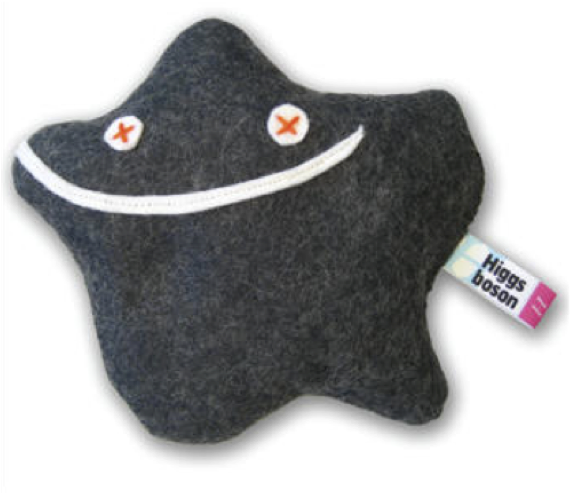 Ricardo Gonçalo (RHUL)
HSG5 H->bb weekly meeting, 26 July 2011
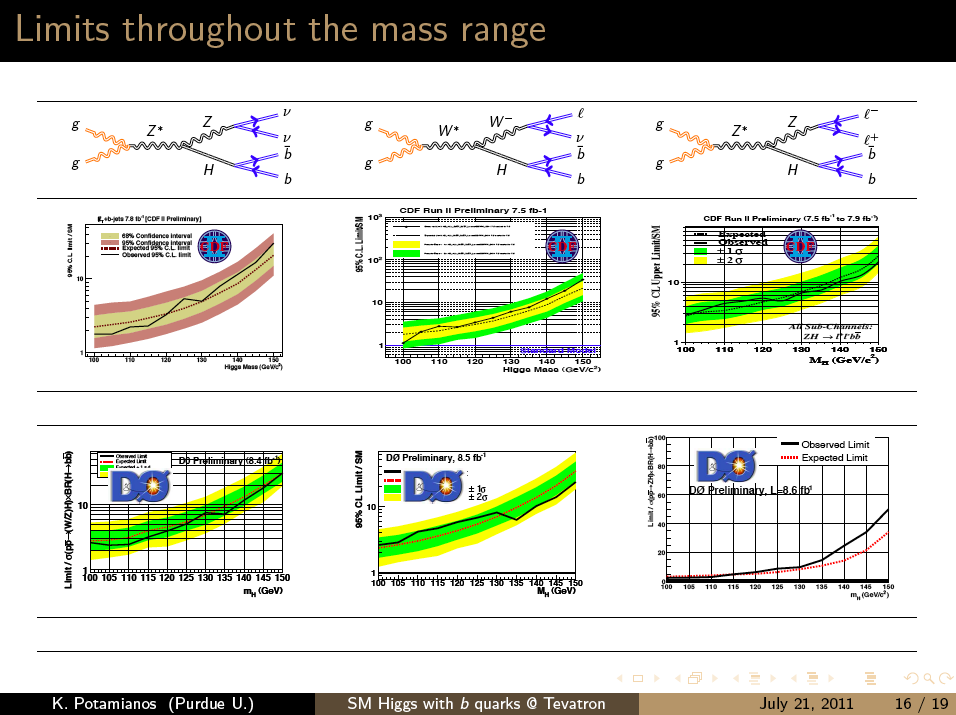 CFS+D0 H->bb Results from EPS
Ricardo Gonçalo
HSG5 H->bb Weekly Meeting - 19/7/2011
2
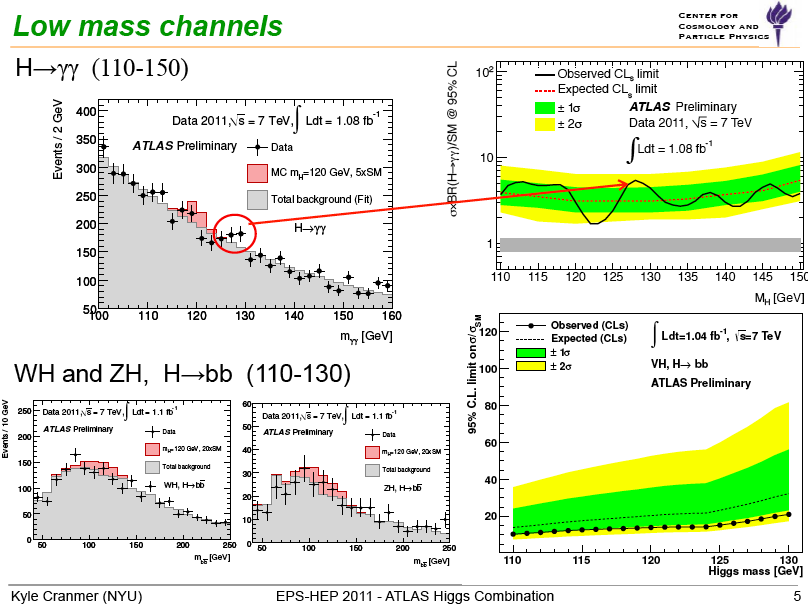 Ricardo Gonçalo
HSG5 H->bb Weekly Meeting - 19/7/2011
3
General Impressions
Very good that we presented these results for several reasons:
We showed it can be done!... (first time for the LHC) And now we have baseline to build on
It was nicely done in several ways – data-driven estimates of worst backgrounds etc
We showed that boosted VH is within reach – boosted VH plot got lots of attention! Now we need to deliver on the promise
Important to have a cross check for H->γγ
Results included in ATLAS SM Higgs combination
What is missing:
Real sensitivity – we’re only at 10-15 times the SM
The way forward:
Space for improvement in WH/ZH
Include other channels
Try to move higher in mass reach (but cannot do much)
See next slides…
Concerns
Current results: small screw-up in limits (obs vs exp) needs to be understood
Near future: not much time! Waiting to see how much low mass excluded by Tevatron
Sociological: need to keep focused on this – need to get activity going again after EPS madness
Ricardo Gonçalo
HSG5 H->bb Weekly Meeting - 19/7/2011
4
Post-mortem of WH/ZH results
Mbb resolution is extremely poor
Should try to get a peak, but this needs work on jet (and b-jet) energy scale 
Try to think about this together with jet/ETmiss people
Could we improve other things in jet reco to improve mbb?  
In ZH->llbb could try to use ll vs bb pT balance to do in-situ calibration?

B-tagging systematic uncertainty dominates by far
16% vs 7-9% for JES and ≈1-2% others
Should be possible to improve this, since the error is dominated by the statistics used in b-tagging studies
Would improve limits by up to 25-30%
Think about this with b-tagging people

Limits: must get help from roostats experts to understand the difference between expected and observed
WH cuts on exactly 2 jets
A lot of signal is lost there – can it be improved?

WH backgrounds: 
Top and W+jets background estimate using simultaneous template fit to mbb sidebands (<80GeV and 140-250GeV)
Probably should try to also constrain jet energy scale from this fit 
JES changes mbb distribution and could affect normalization of backgrounds
In light of H->WW results, should move upper sideband to e.g. 160-250GeV – at mH=150GeV, σ*BR already 1/10 of value at 115GeV, but H->WW and H->bb resolution is very broad 
Can top background be reduced further?

ZH background from Z+bb seems irreducible – can it be improved?
Ricardo Gonçalo
HSG5 H->bb Weekly Meeting - 19/7/2011
5
WH/ZH analysis plans
We can still try to improve cut based analysis: 
Get a mbb peak, improve b-tagging systematics, constrain JES in WH, etc…
Reduce top background in WH: 
Try using looser leptons or extending lepton id to forward region to veto tt->lvlvbb
Loosen jet η cut (at |η|<2.5 now) and maybe pT cut to veto tt->lvjjbb/jjjjjbb
But… must keep pileup and JVF in mind 

Reduce Z+bb background in ZH? Would probably need a clever new variable like cos*θ 

Then clearly we should include multivariate methods
Used intensively by Tevatron
e.g. use NN to target top background – may allow to relax 2-jet cut in WH
NN may also help in rejecting Z+bb background in ZH?
See if MV method can improve existing b-tagging 

Add more channels!
Can something be done with ZH->ννbb? Very good channel in Tevatron, but complex and mature analysis
Academia Sinica group plans to work on this But trigger is the crucial part
Boosted VH is clearly the next thing to push! WH->lνbb and ZH->llbb, but also ZH->ννbb
UCL and Edinburgh working on this – should be enough manpower now, but need to get results soon
ttH has been slowly building up in Glasgow – will push for this to happen together with Chris
Ricardo Gonçalo
HSG5 H->bb Weekly Meeting - 19/7/2011
6
Technical issues
ZH benefitted from HSG2 DAOD skims, but WH suffered from painful running on data 
Need to push for WH skims – will follow up with Kostas & Co.
In contrast to other groups we don't have an error due to LO/NLO on the signal. Need to get NLO signal MC
Also need to re-do WH samples at 110 and 140 since the current ones were done with a lepton filter by mistake
Should also other mass points:
Get 135 for WH and ZH since we have 130 and 140
Should we try to extend to 150 GeV in light of H->WW results? Almost no sensitivity, but could prove useful later
Ricardo Gonçalo
HSG5 H->bb Weekly Meeting - 19/7/2011
7
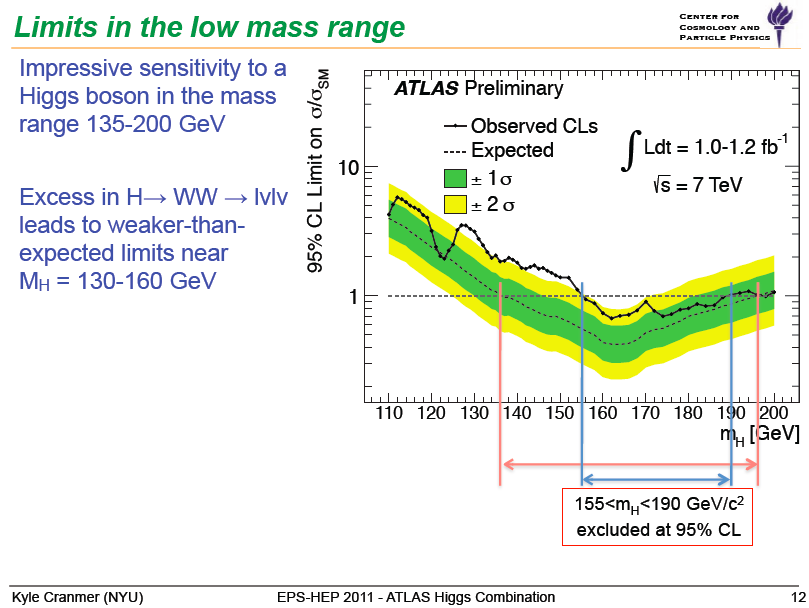 Ricardo Gonçalo
HSG5 H->bb Weekly Meeting - 19/7/2011
8